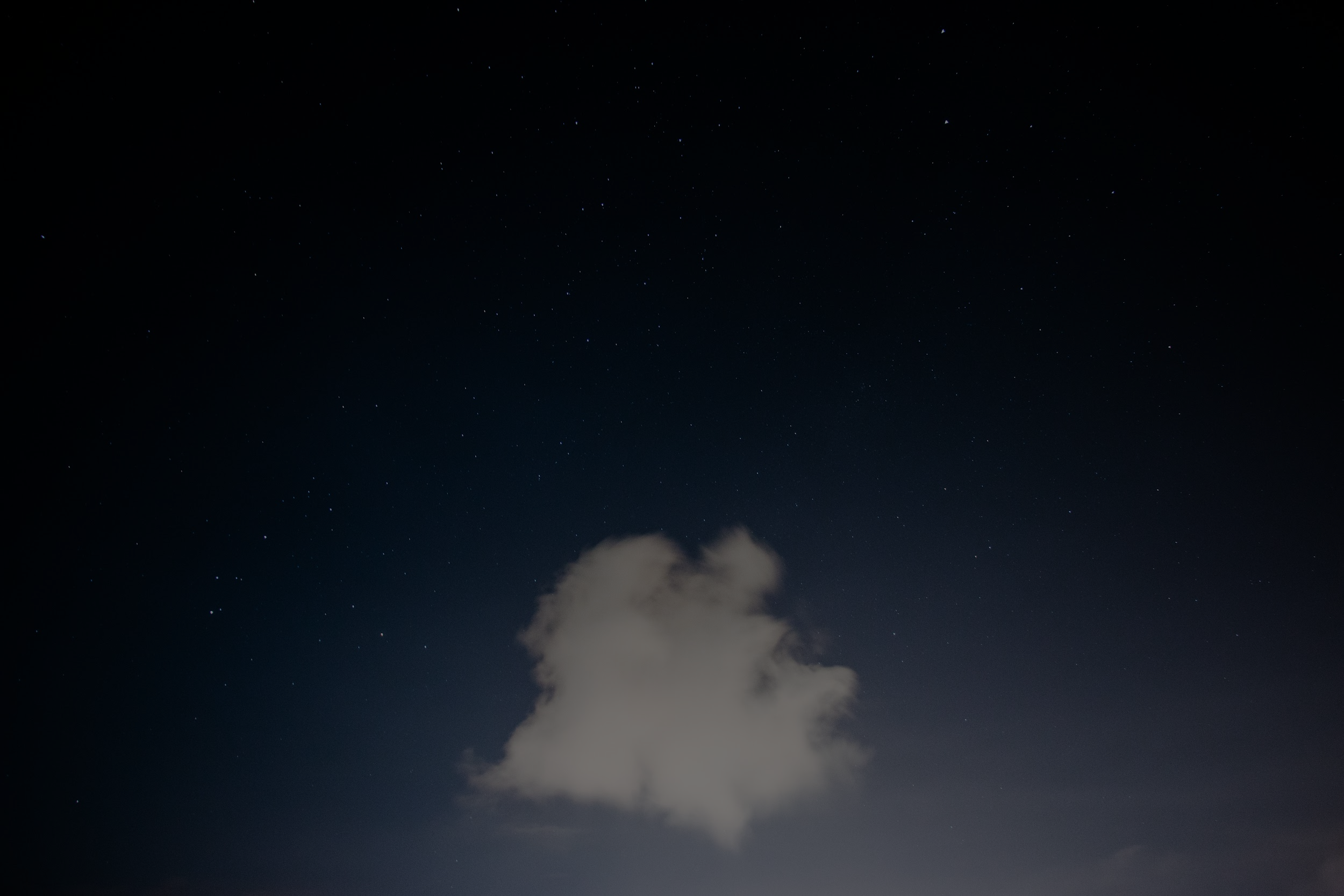 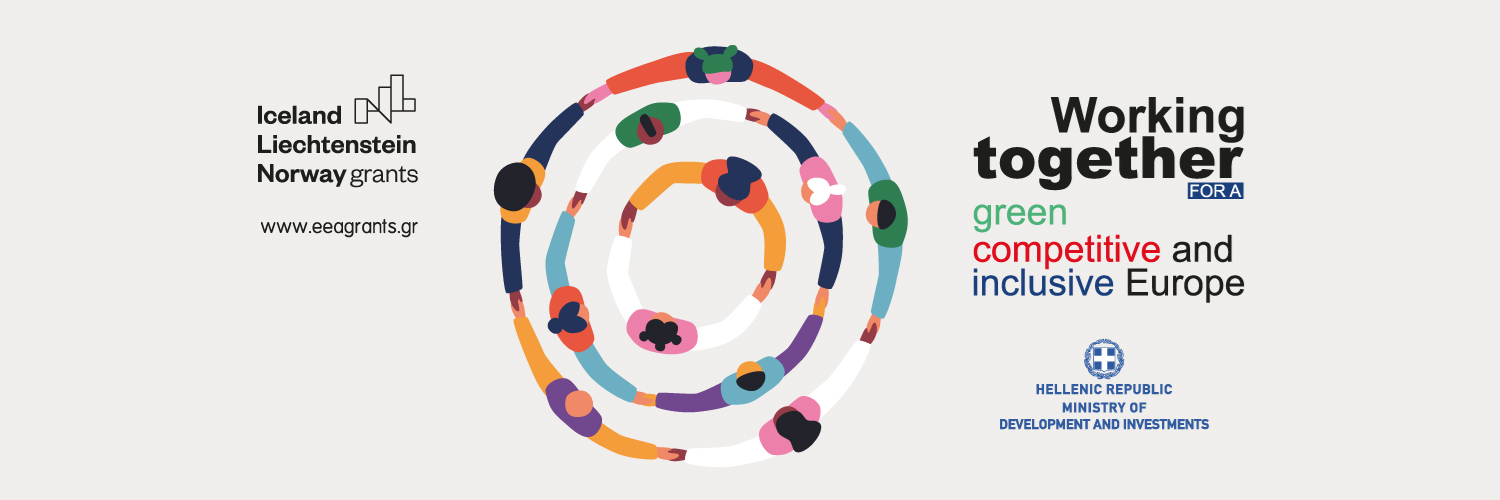 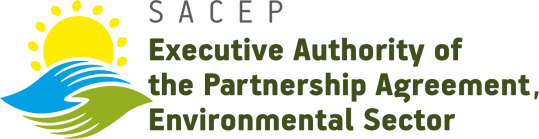 5th annual meeting
PROGRAMME: WATER MANAGEMENT
Hellenic Ministry of Environment and Energy
“Executive Authority of the Partnership Agreement, Environmental sector”
GR- Water management
Output 1.1: Water management solutions implemented
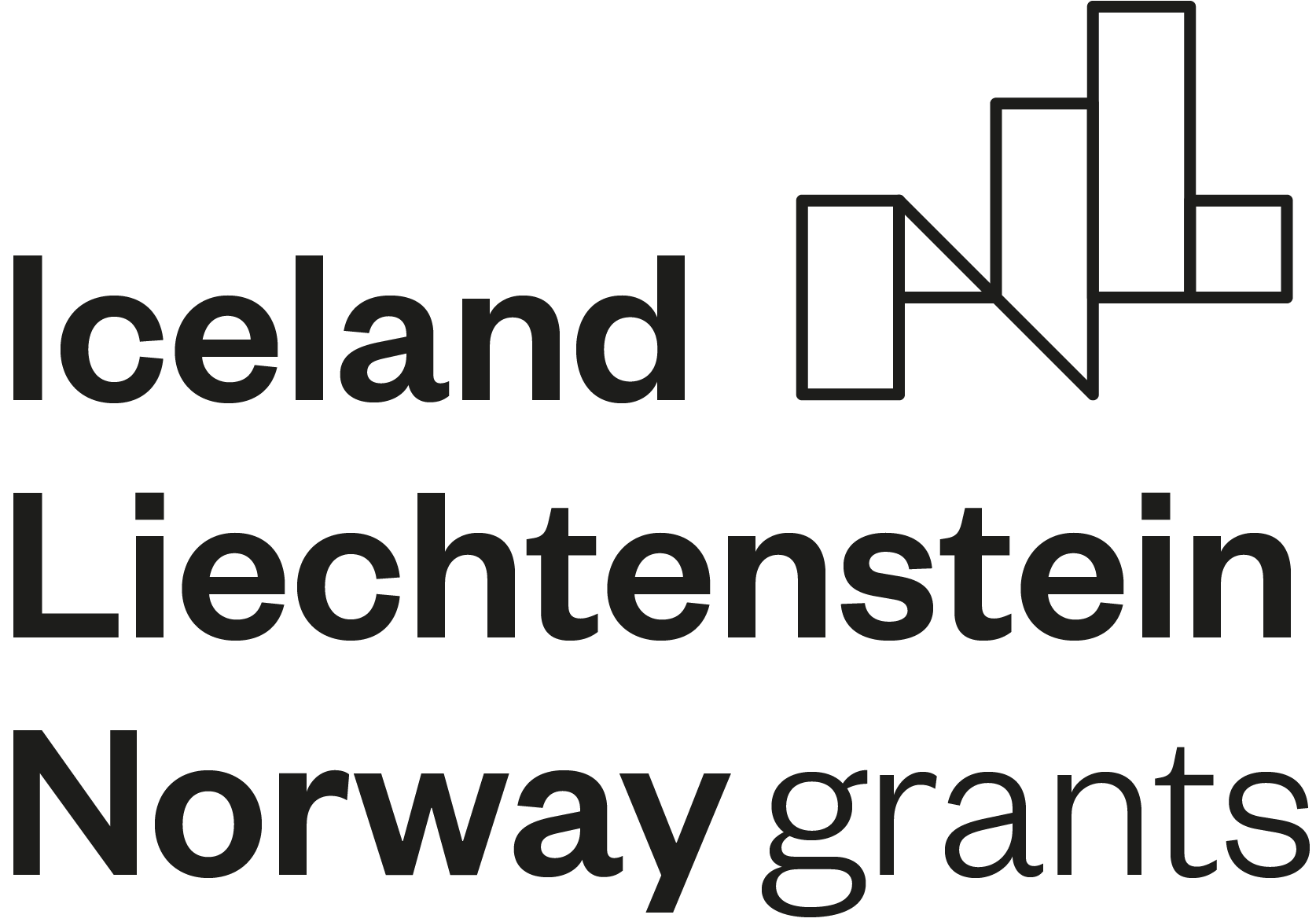 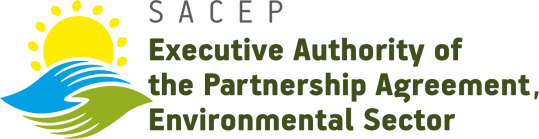 GR- Water management
Output 1.2: Specific measures related to Greece’s Programme of Measures supported
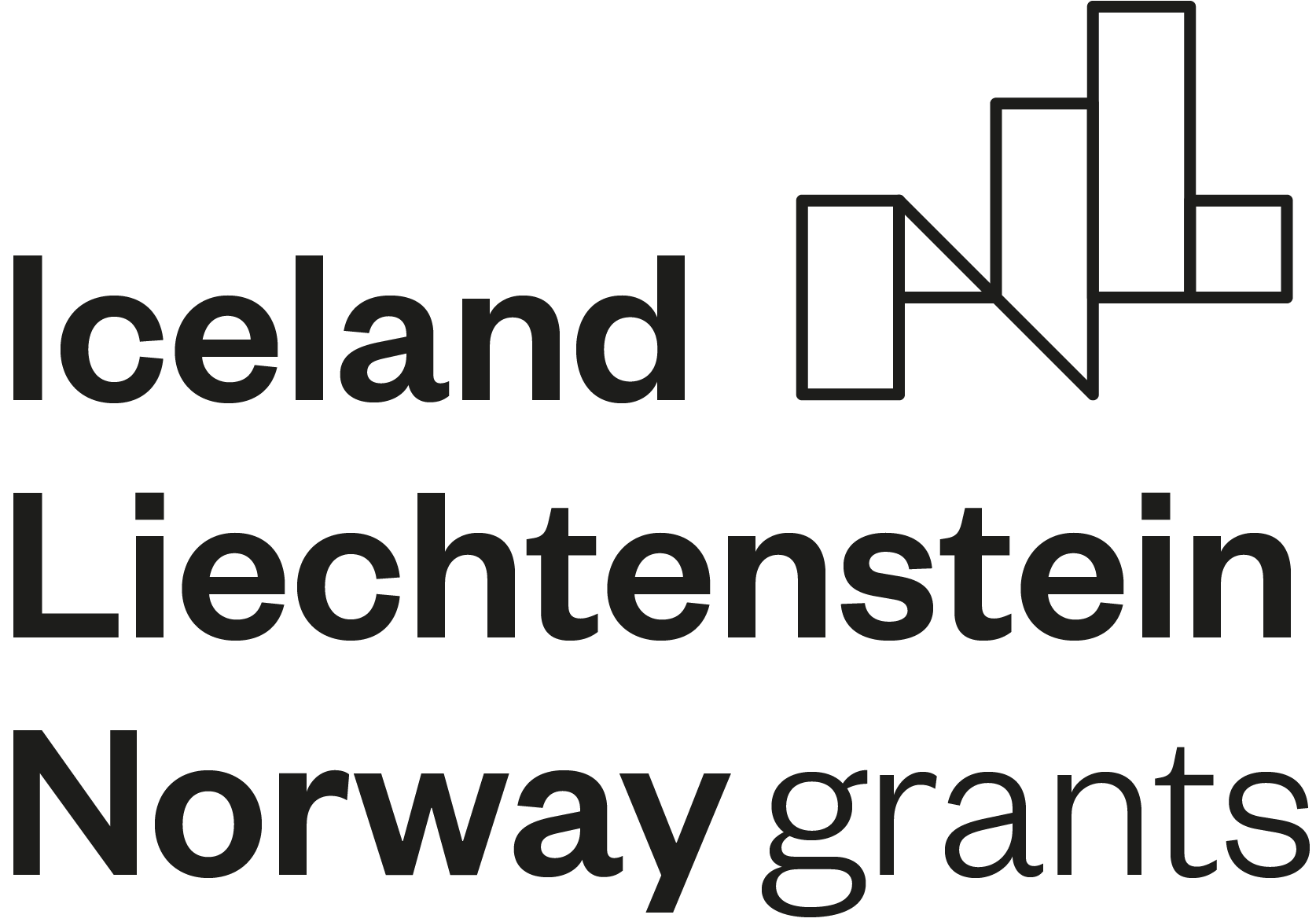 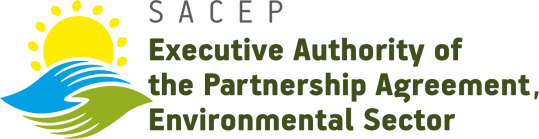 GR- Water management
Output 1.3: Knowledge of importance of water bodies with “Good Status” increased
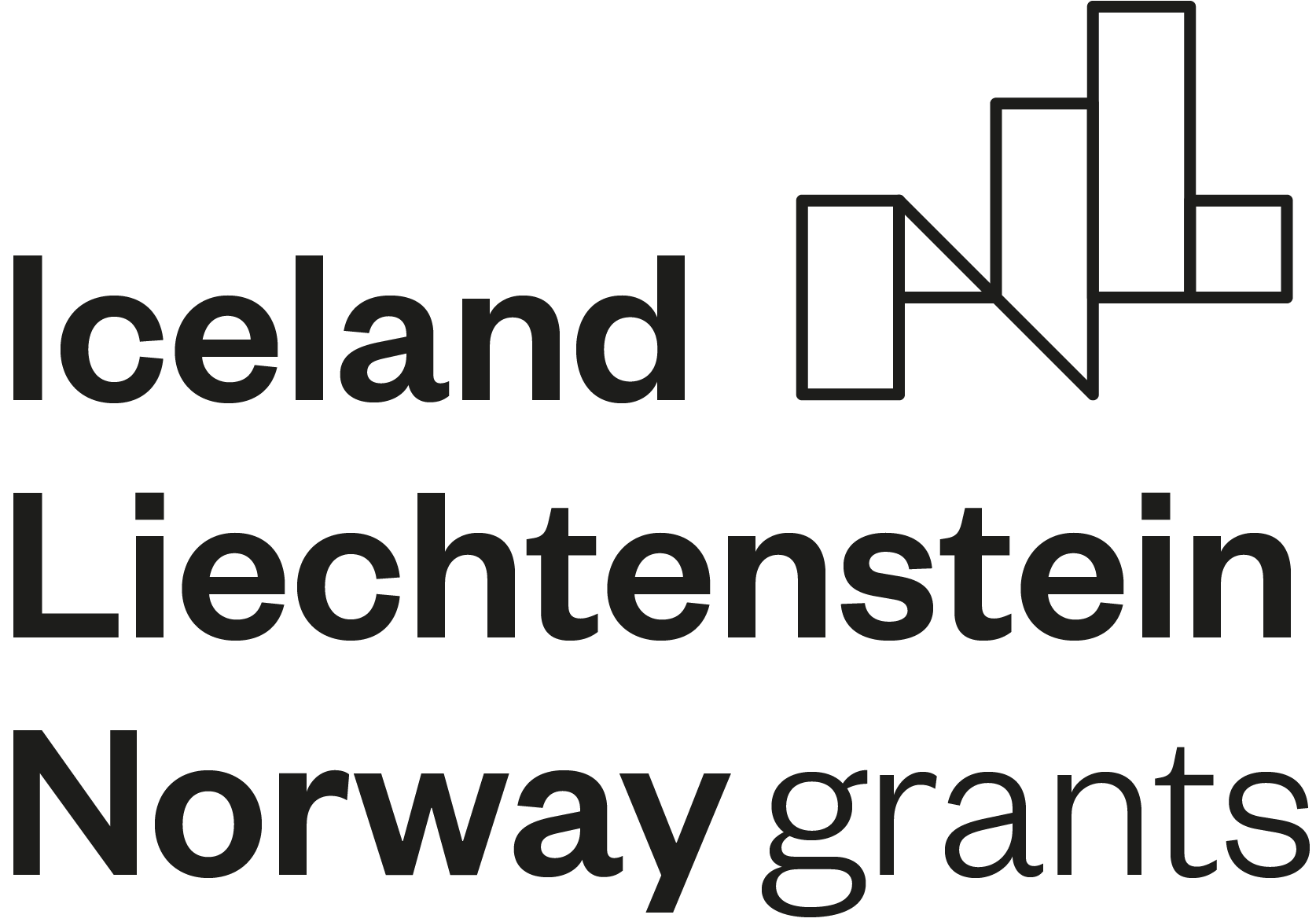 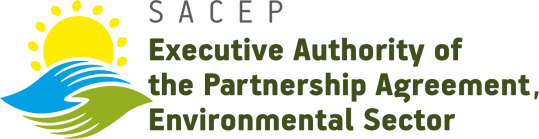 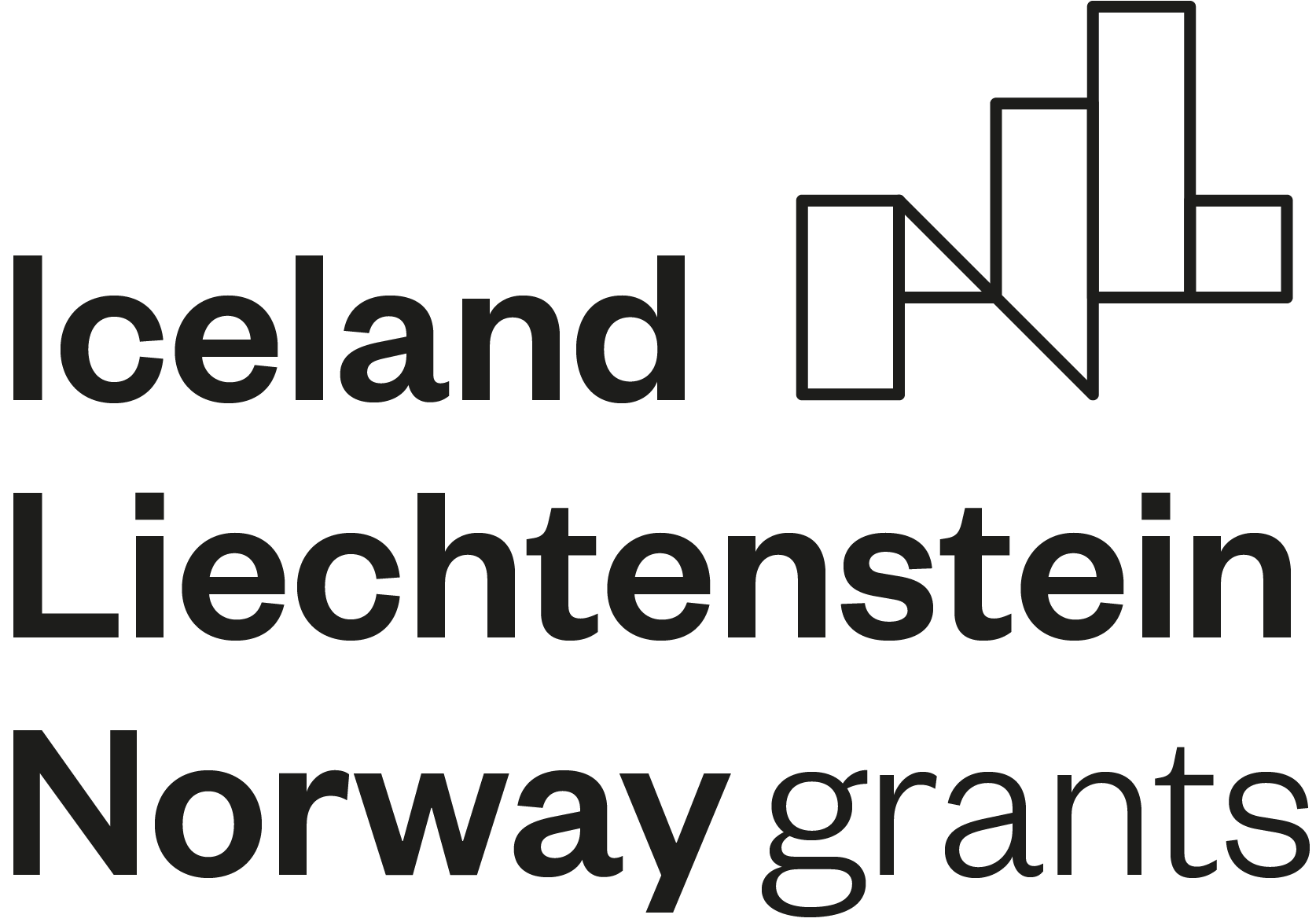 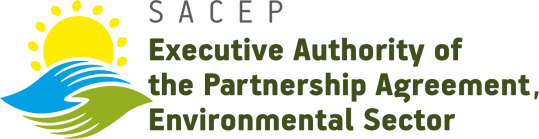 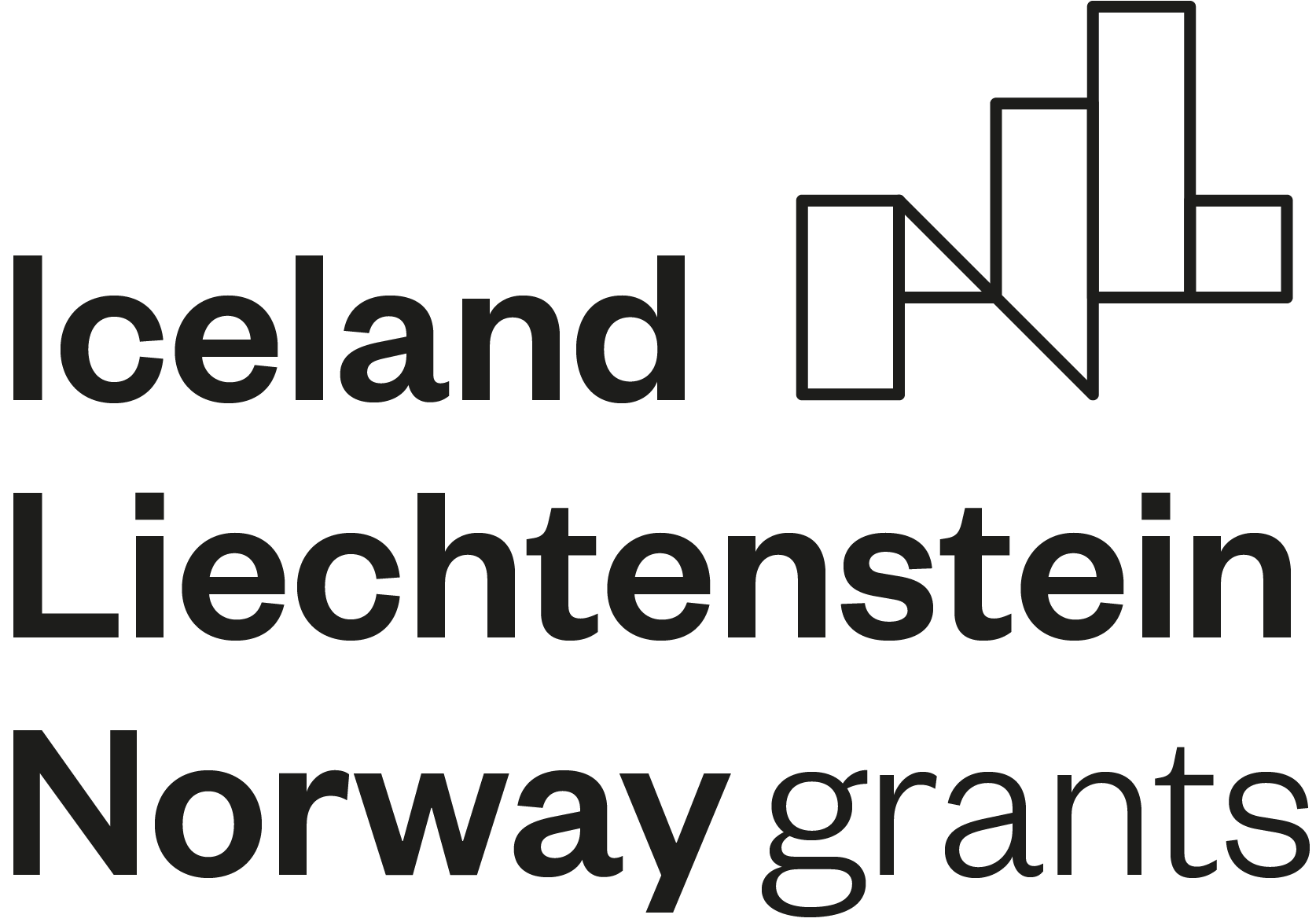 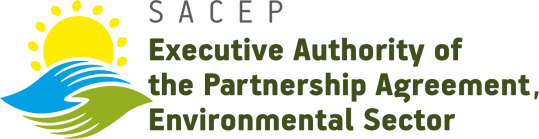 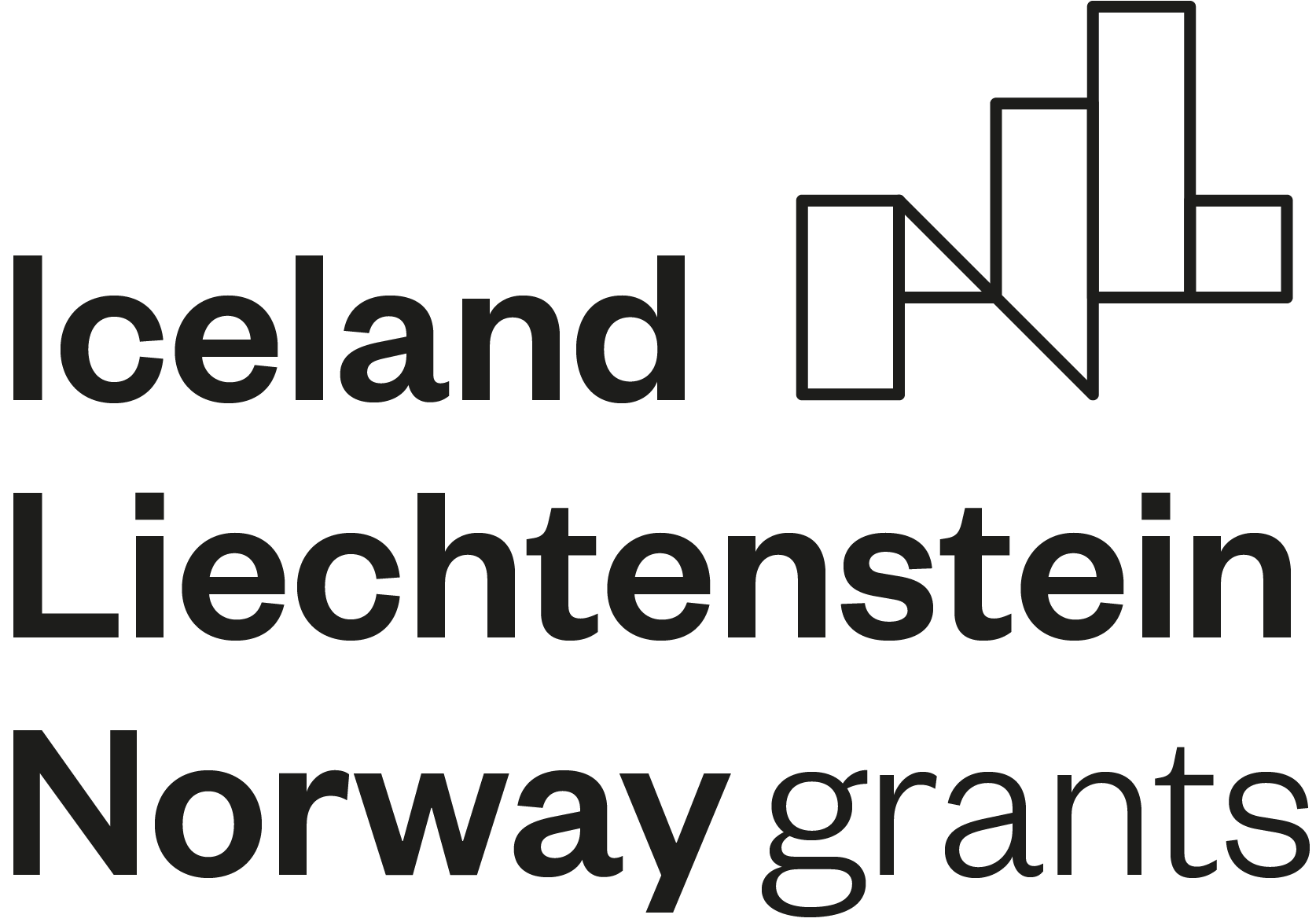 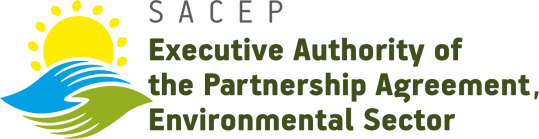 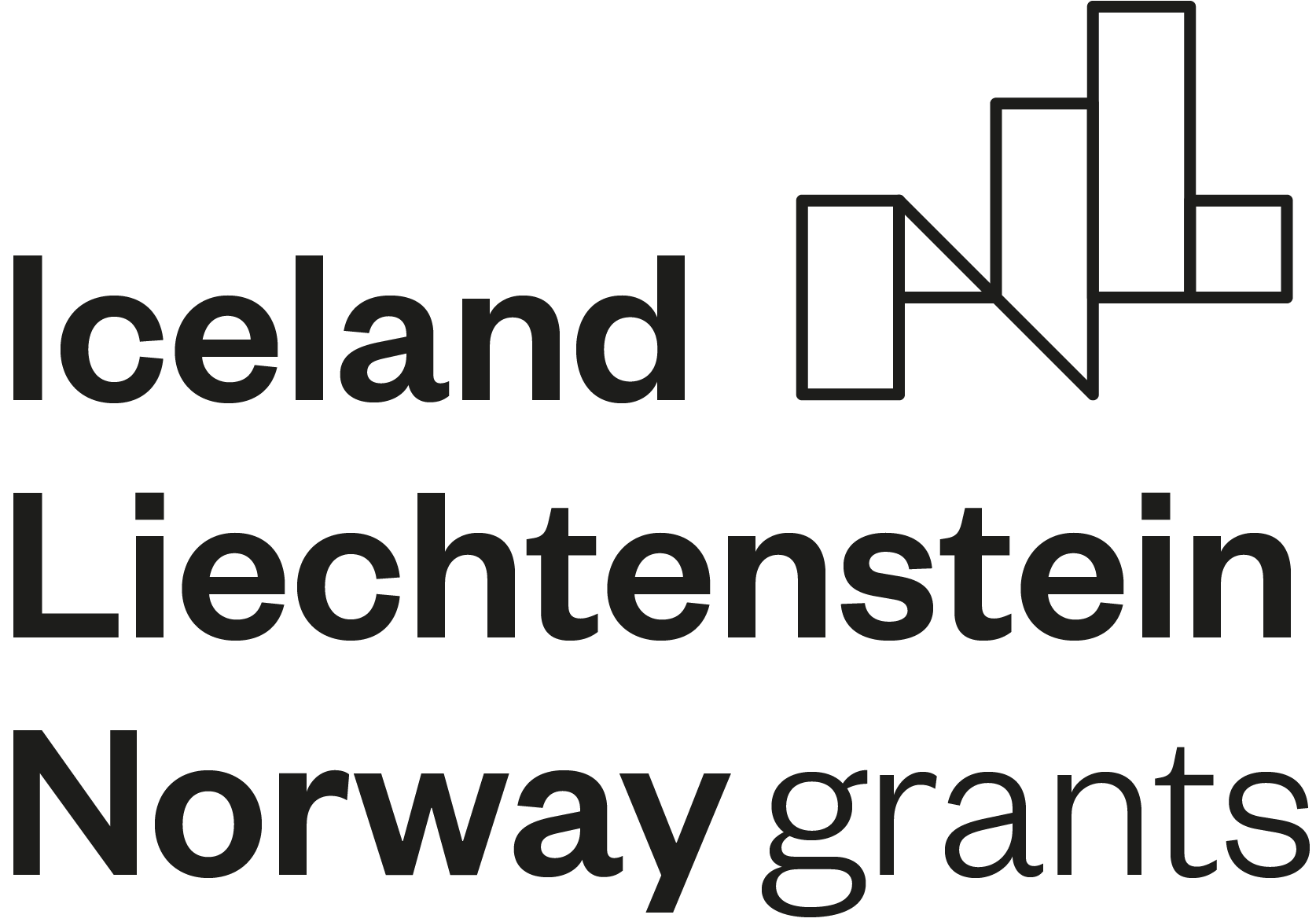 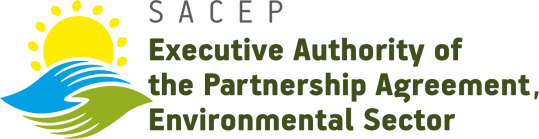 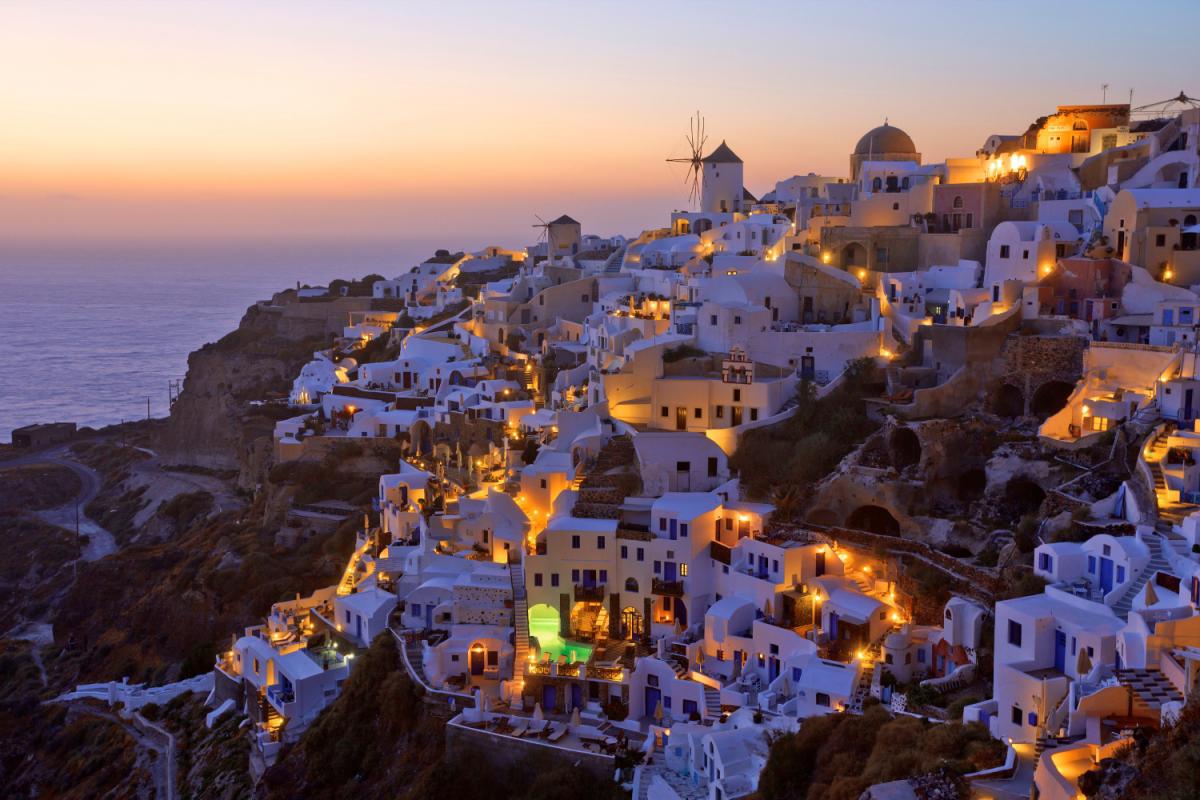 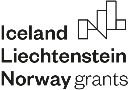 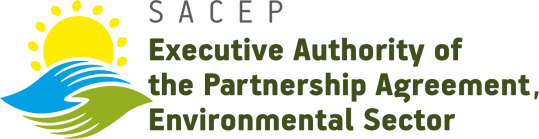 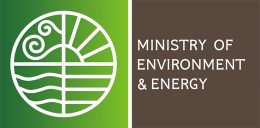 http://www.eysped.gr/el/Pages/EEA2014-2021.aspx eysped@mou.gr
Thank you!